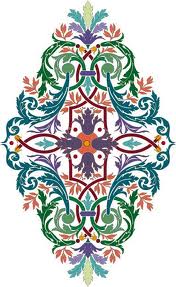 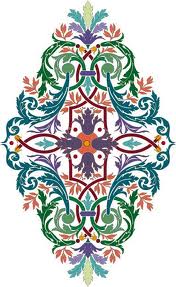 استخرج حكم الصلاة من الأدلة المعطاة.
«كل نفس بما كسبت رهينة * إلا أصحاب اليمين * في جنات يتساءلون * عن المجرمين * ما سلككم في سقر * قالوا لم نكن من المصلين*»
«وأقيموا الصلاة وآتوا الزكاة واركعوا مع الراكعين»
فعل أمر يدل على الوجوب
عن معاذ بن جبل رضي الله عنه قال: كنت مع النبي صلى الله عليه وسلم في سفر ثم قال: «ألا أخبرك برأس الأمر كله وعموده وذروة سنامه؟» قلت: بلى يا رسول الله قال: «رأس الأمر الإسلام وعموده الصلاة وذروة سنامه الجهاد»
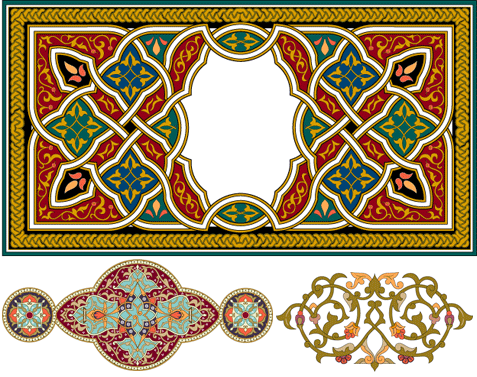 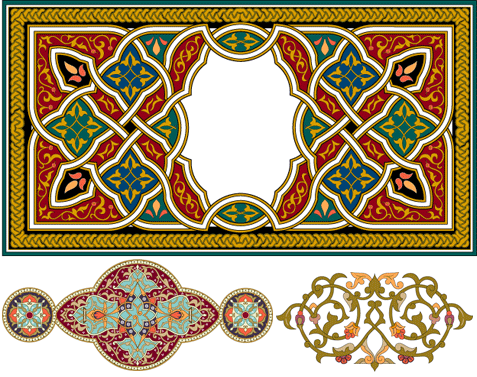 «إِنَّ الصَّلاَةَ كَانَتْ عَلَى الْمُؤْمِنِينَ كِتَاباً مَّوْقُوتاً»
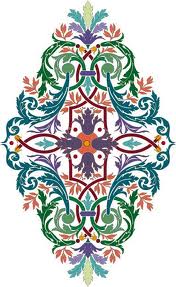 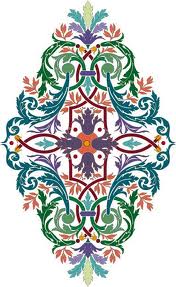 «فَوَيْلٌ لِّلْمُصَلِّينَ الَّذِينَ هُمْ عَن صَلَاتِهِمْ سَاهُون»
تدل على ان للصلاة أوقاتًا معينة.
إذا زال هذا العمود خرج الإنسان من دائرة الإسلام.
التوعد بالعقاب ( الويل)
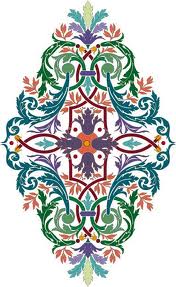 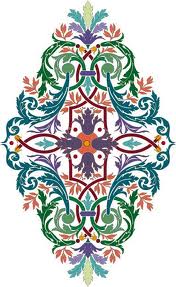 نستنتج أن الصلاة فرض وذلك للأسباب الآتية:
أقيموا: فعل أمر يدل على الوجوب.
التوعد بالعقاب لمن يتركها.
عمود الدين.
الحصول على الثواب
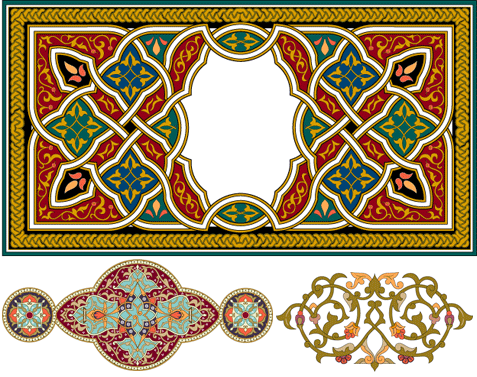 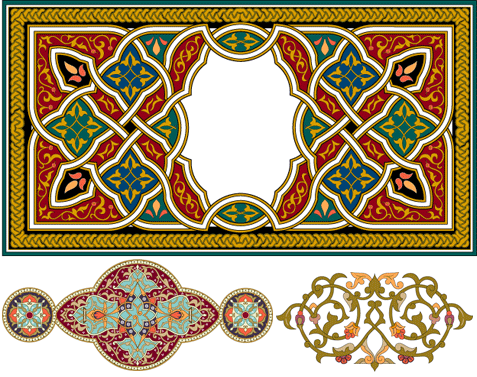 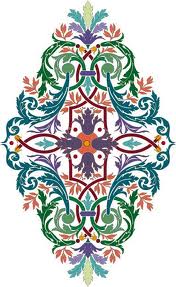 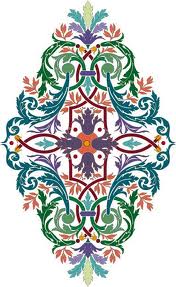 على من تجب الصلاة
نقرأ ونفكر
ذهب محمد مع والده إلى السوق، فلما رفع آذان صلاة المغرب أغلقت المحلات التجارية، واتجه الباعة الى المسجد عدا واحدا منهم، فسأل محمد والده: لماذا لا يذهب ذلك الرجل إلى المسجد؟ فقال: ...
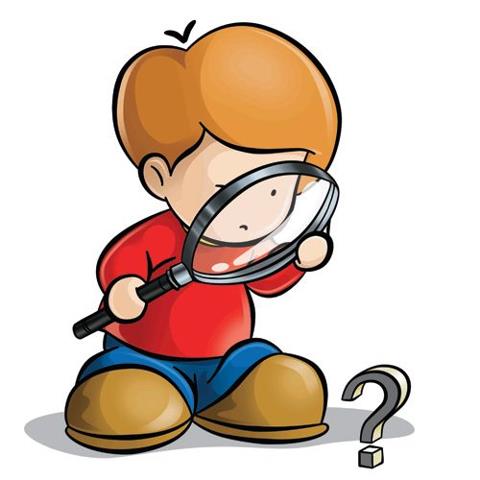 أيقظت الأم ابنتها نورة ذات العشر سنوات لتؤدي صلاة الفجر، بينما لم توقظ أسماء ذات الخمس سنوات
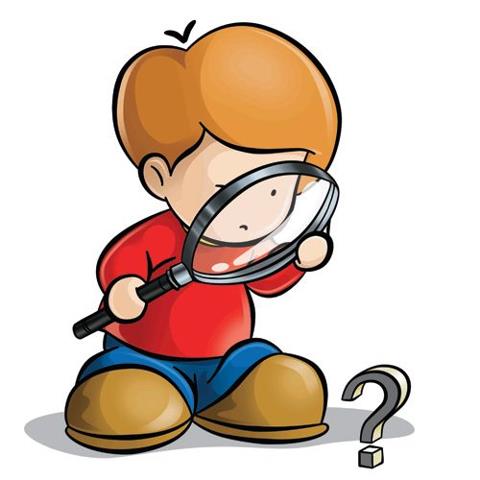 زار خالد ووالده جارهم الجديد، وعندما رفع آذان صلاة العشاء، ذهب الجميع للصلاة في المسجد، إلا ابن جارهم سعد الذي يبلغ من العمر ست عشرة سنة وعندما عادا إلى المنزل سأل خالد والده: لماذا لم يصل سعد؟ قال له والده: إن سعدًا به جنون ولا يعقل الصلاة، ألم تلاحظ تصرفاته؟
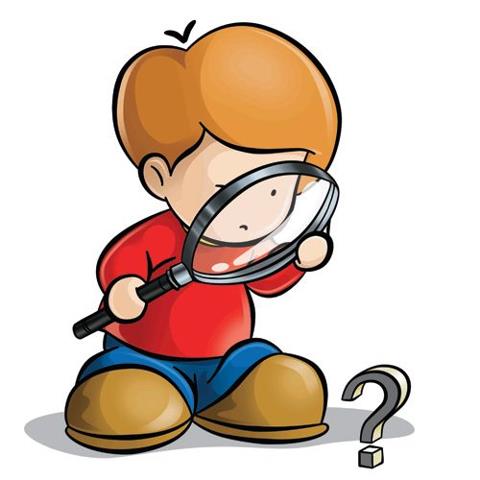 [Speaker Notes: الاسلام، فلا تصح الصلاة من الكافر
 التمييز، فلا يؤمر الصغير بالصلاة حتى يبلغ سبع سنين
العقل، فلا تجب الصلاة على المجنون.]
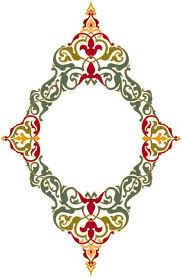 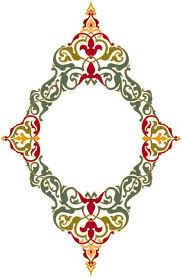 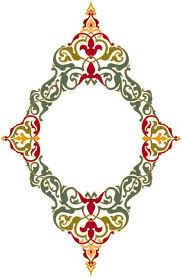 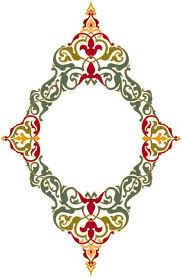 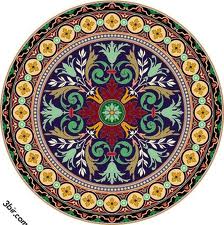 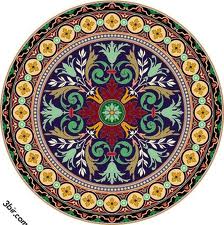 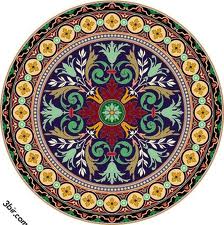 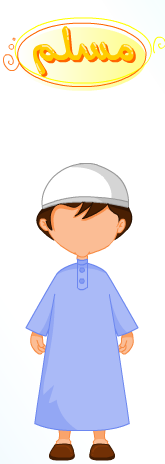 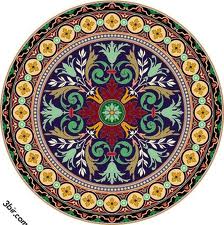 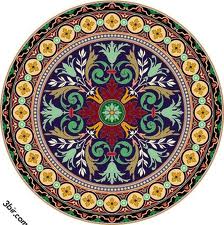 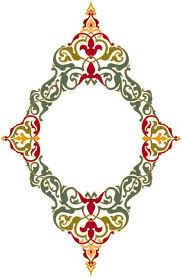 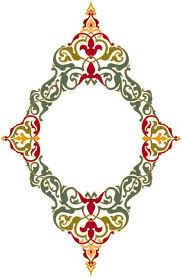 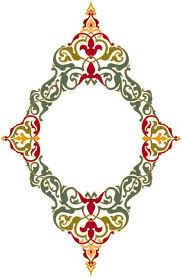 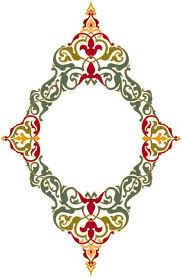 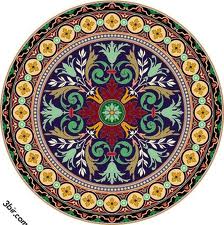 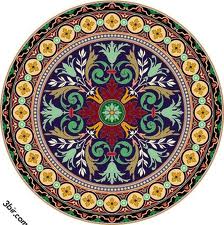 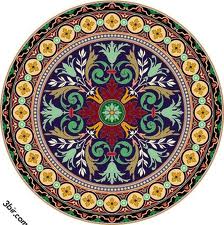 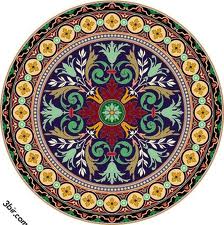 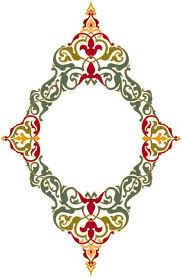 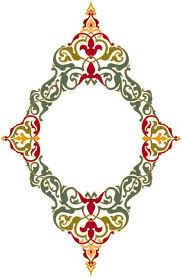 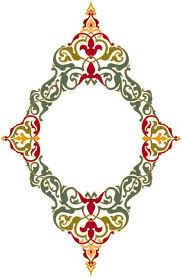 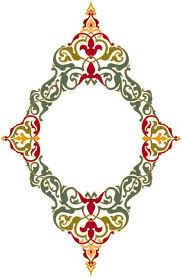 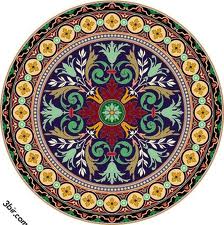 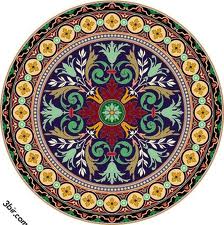 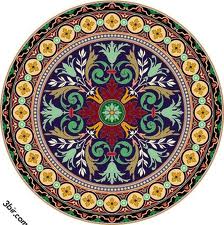 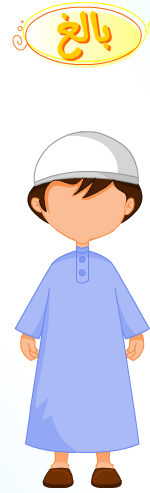 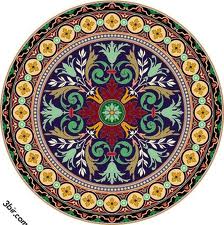 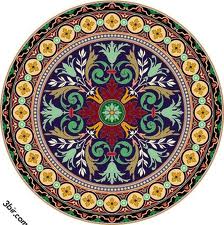 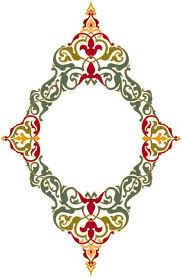 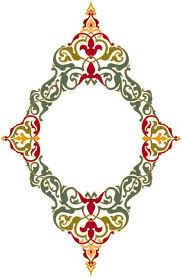 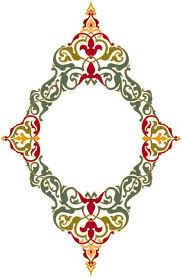 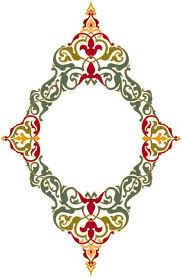 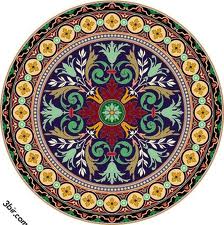 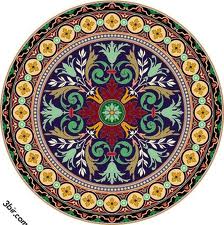 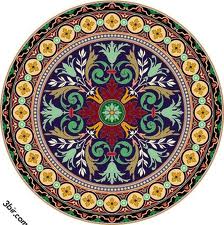 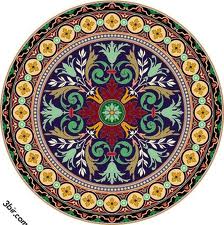 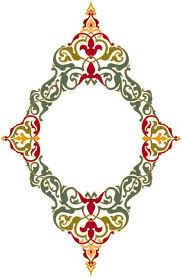 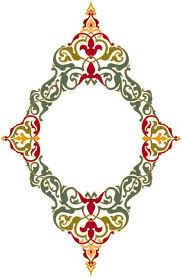 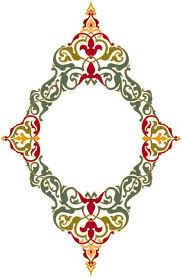 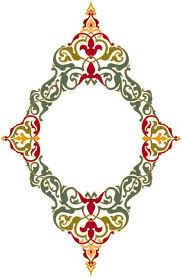 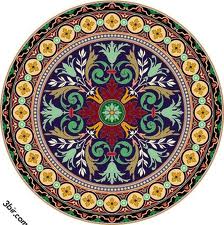 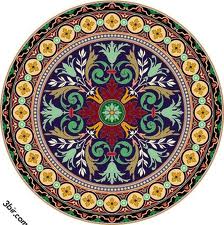 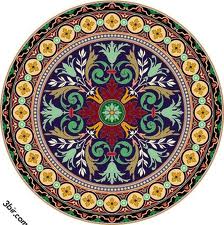 عاقل
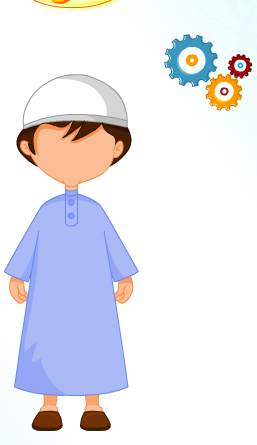 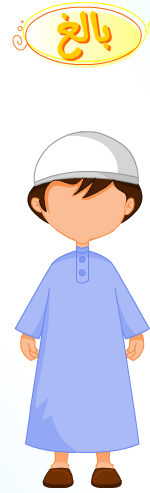 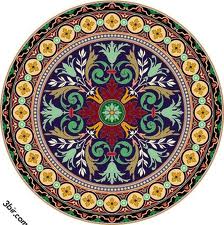 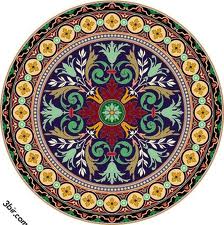 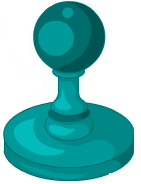 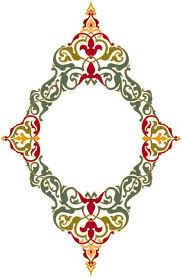 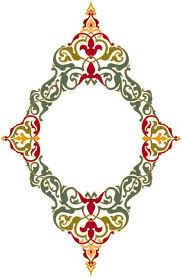 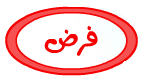 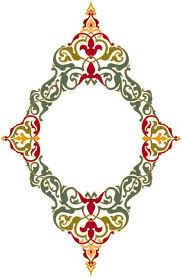 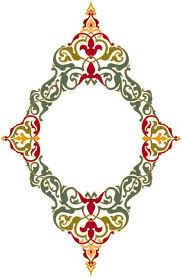 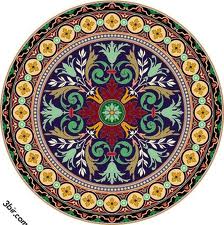 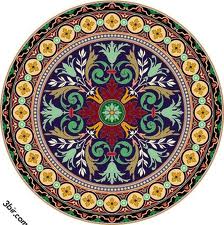 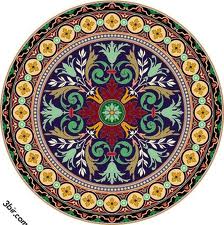 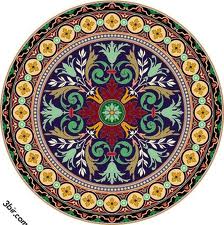 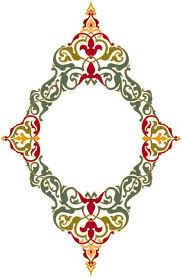 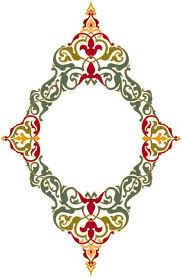 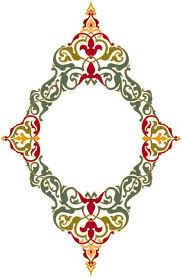 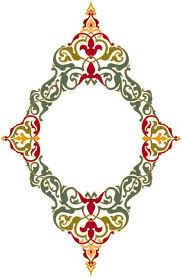 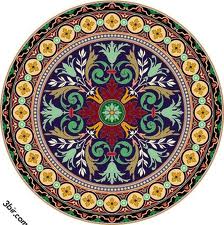 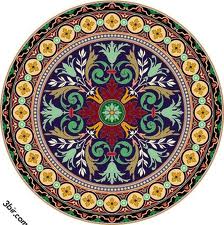 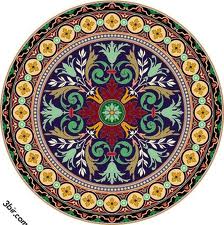 من وجبت عليه الصلاة وتركها فهو كافر، بدليل حديث جابر بن عبد الله – رضي الله عنه-  قال: سمعت رسول الله صلى الله عليه وسلم يقول: «بين الرجل وبين الشرك والكفر ترك الصلاة»
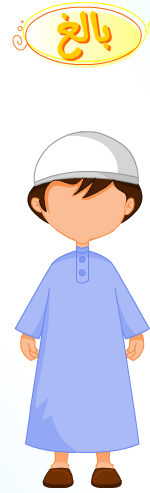 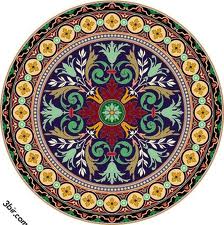 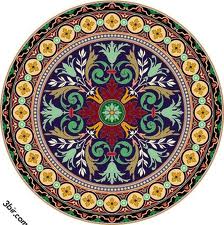 و  تارك  الصلاة  =  كافر
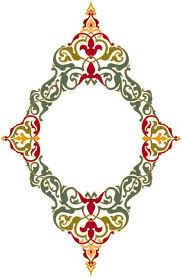 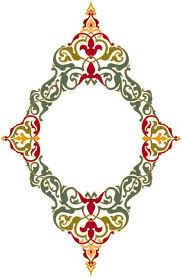 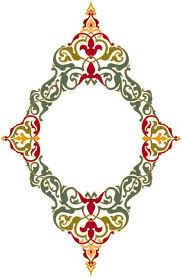 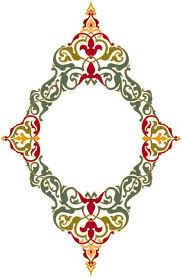 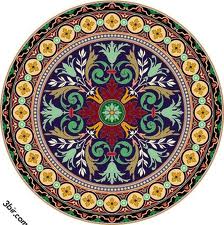 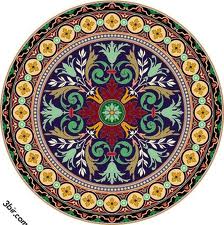 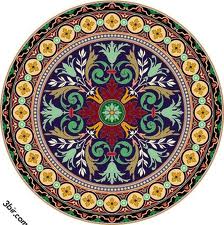 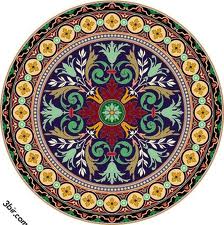